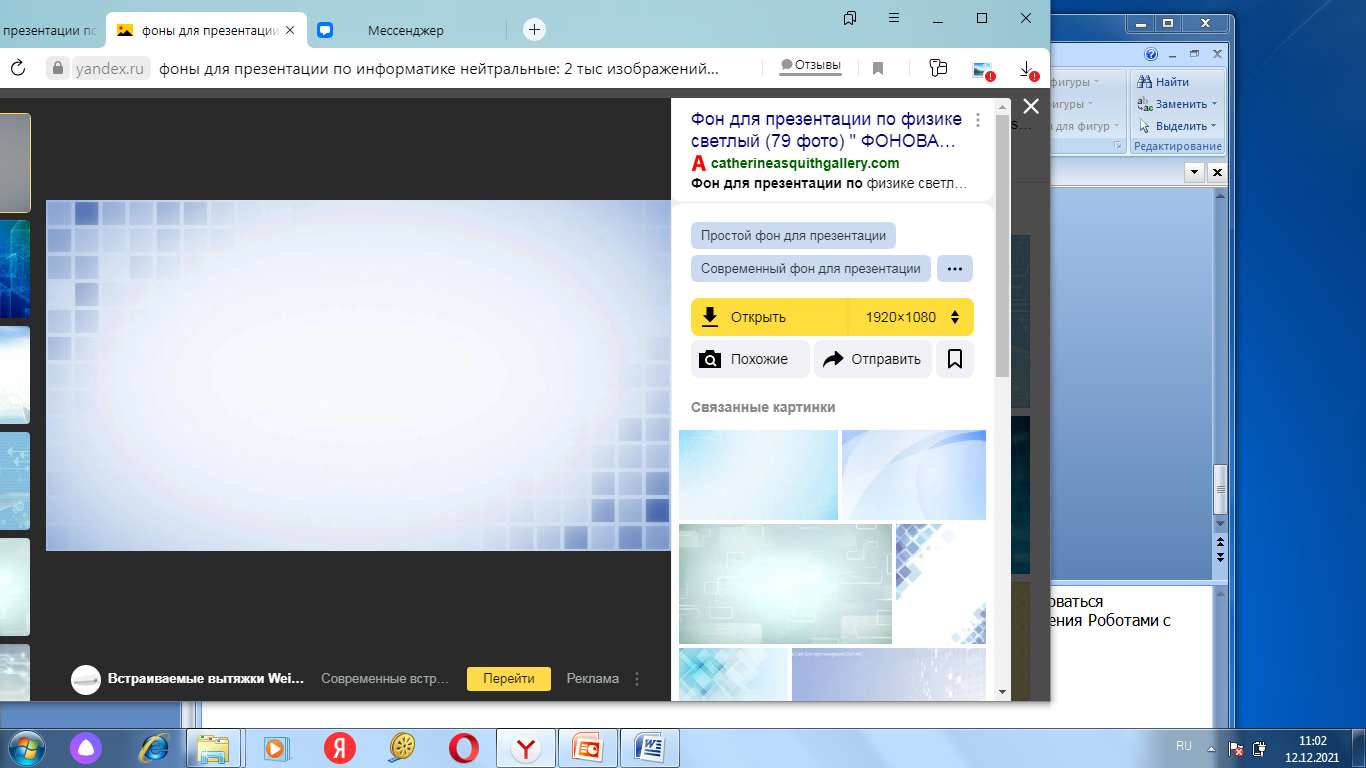 Муниципальная стажировочная площадка «Внедрение муниципальной модели речевого развития детей дошкольного возраста»




Коммуникативная функция речи


                                                                                                     О.М. Шукалович,
                                                                                                                   педагог-психолог                            
                                                    МБДОУ «Добрянский детский сад №16 «ПроУспех»
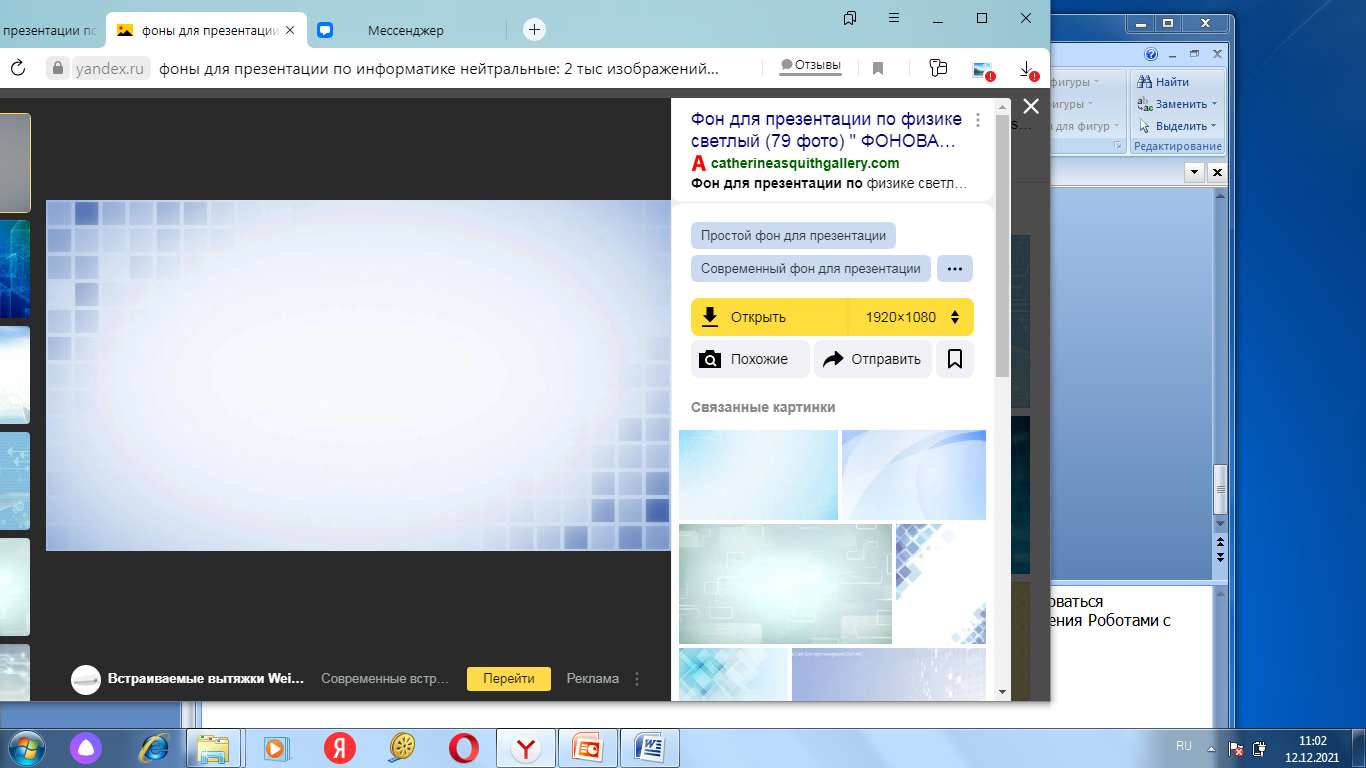 Коммуникативная функция речи - это использование речи для сообщения другим какой-либо информации или побуждения их к действиям.
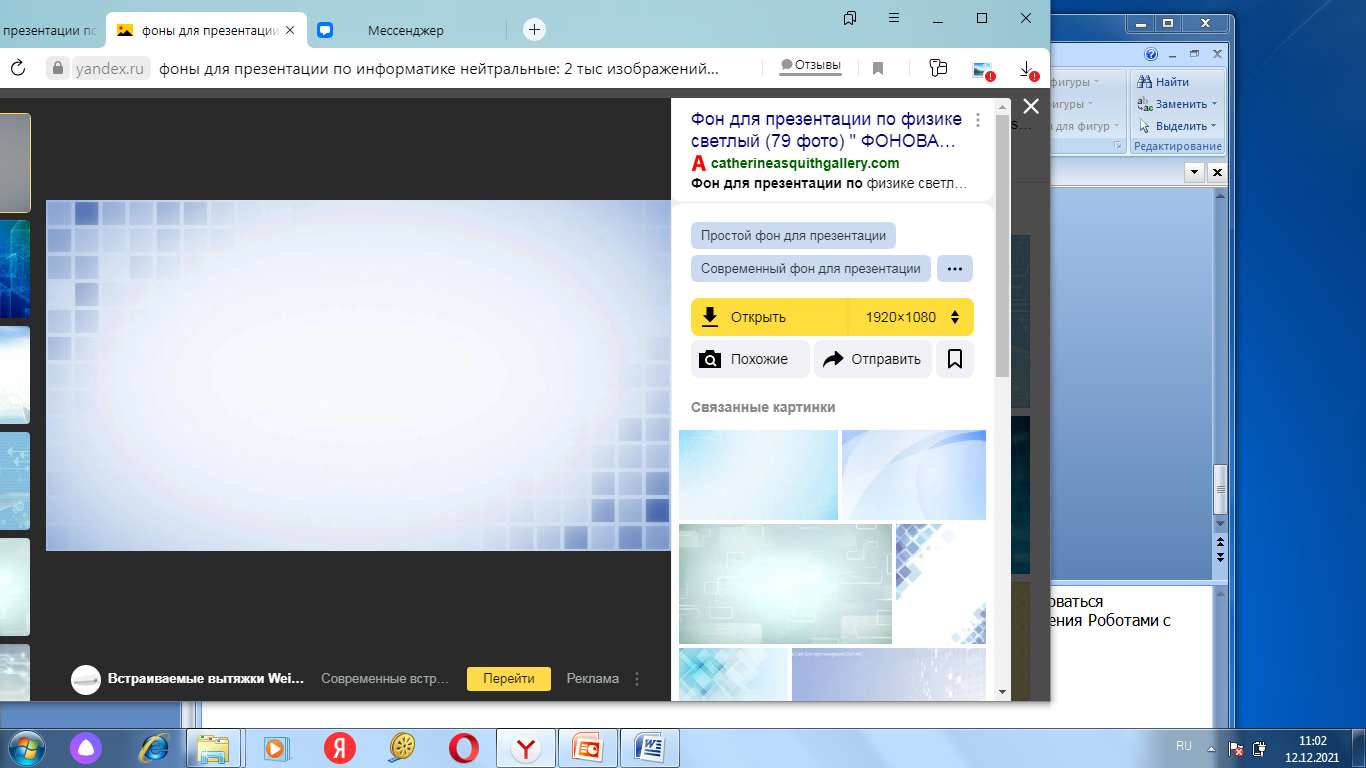 Проблемы в развитии коммуникативной функции речи 
у выпускников ДОУ:
 не умеют планировать совместную деятельность в речевом общении;
 затрудняются передать содержание впечатления, сюжета, сказки;
 неинициативны во время вступления в речевые контакты
 не умеют слушать других и выражать свои мысли словами;
 испытывают затруднения в составлении творческих рассказов.
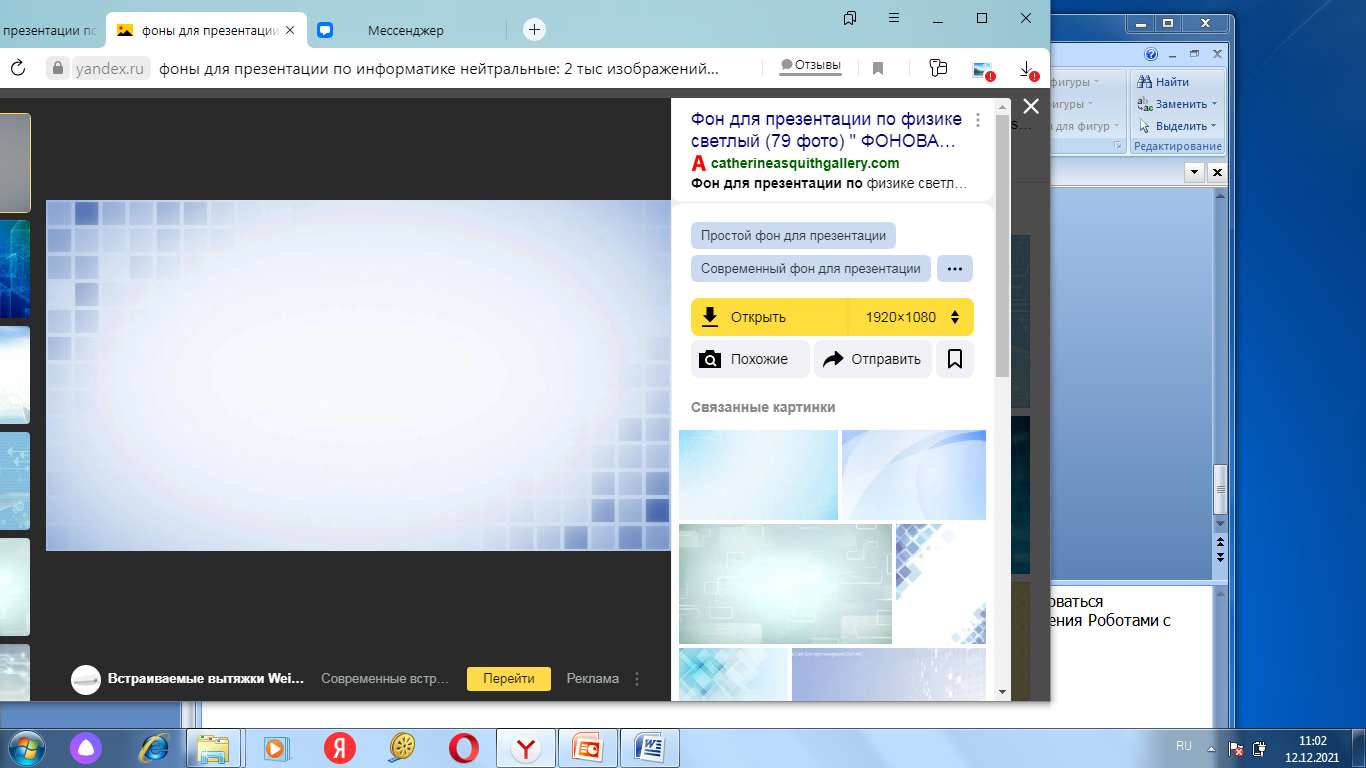 Общение -  это процесс обмена информацией 
и взаимодействия между людьми, основанный на восприятии и понимании друг друга.
Влияние общения на развитие коммуникативной функции речи детей 
Взрослые                                           Сверстники
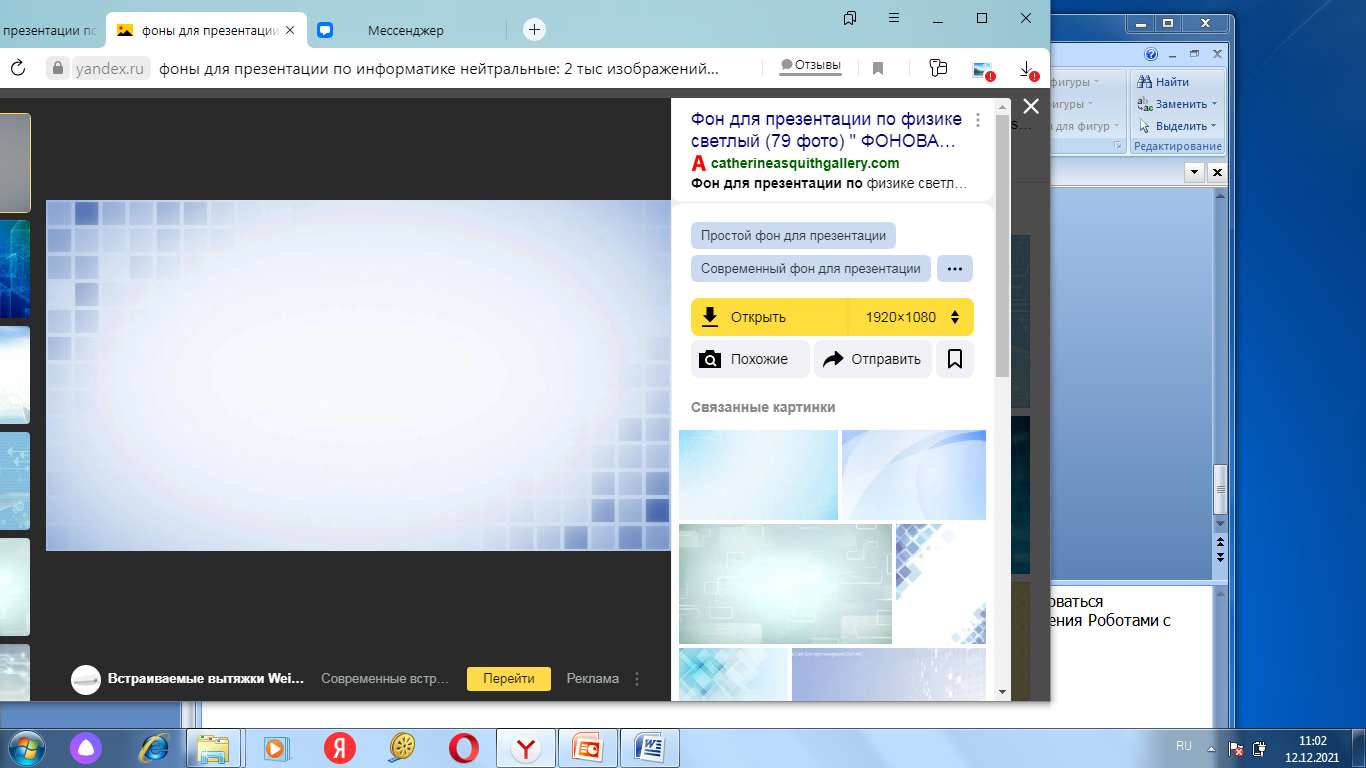 [Speaker Notes: При этом взрослый и сверстник способствуют развитию разных сторон коммуникативной функции речи. При этом общение детей друг с другом оказывает более значимое воздействие на развитие коммуникативной функции речи, так как более эмоционально насыщенно, отсутствуют жесткие нормы и правила, общение детей с друг другом значительно богаче по своему назначению, функциям (ребенок может показать как можно и как нельзя делать, вовремя сделать замечание, вместе решить, как будем играть).]
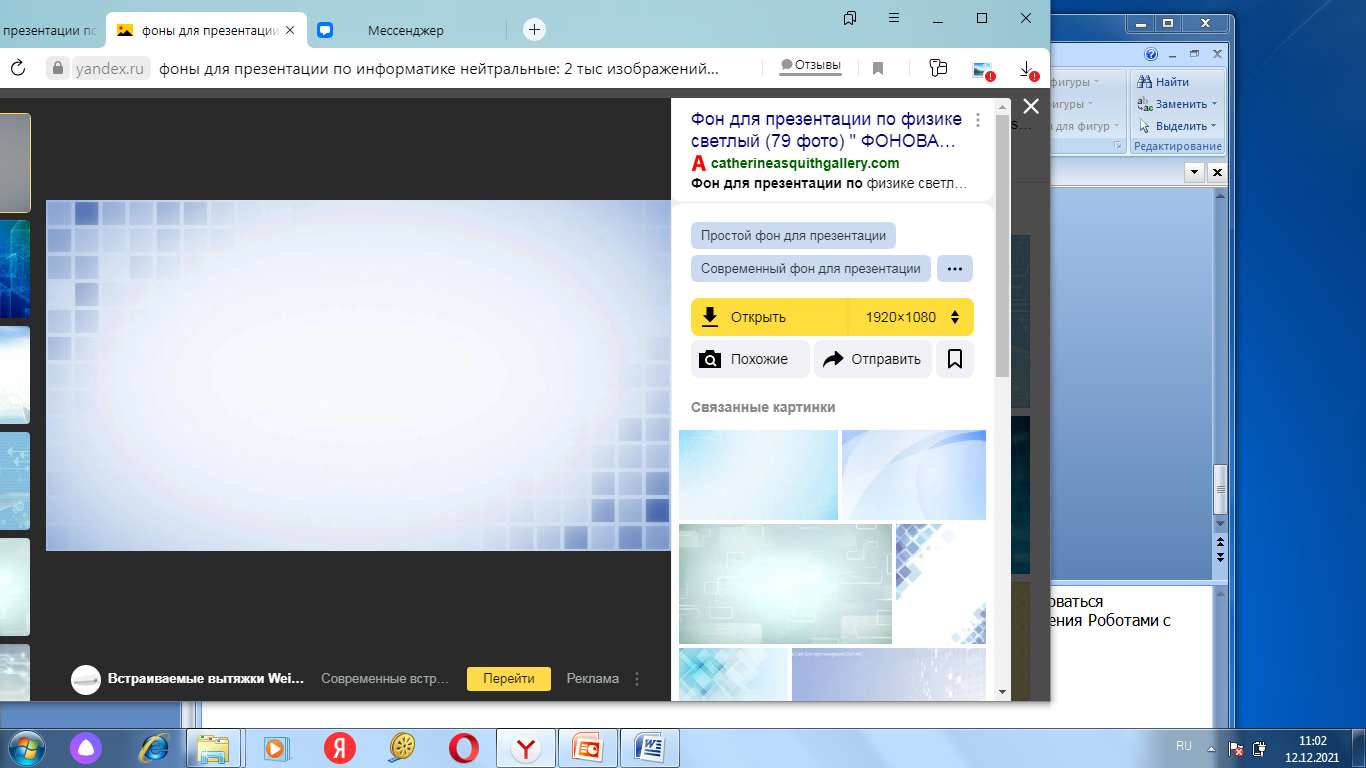 Коммуникативные умения в речевой деятельности детей старшего дошкольного возраста
 умения, связанные с восприятием: 
- дослушать и выслушать; 
учитывать эмоциональное состояние партнера; 
 умения по ориентации в ситуации общения: 
учитывать особенности собеседника, 
учитывать ситуацию общения;
 умения, связанные с воспроизведением: 
учет в собственной речи эмоционального состояния партнера,
 умение согласовывать действия, мнения с потребностями партнеров и корректировать их;
 умения, связанные с участием в разговоре: 
поддержать беседу как со взрослыми, так и с детьми, 
- отбирать материал, интересный для собеседника.
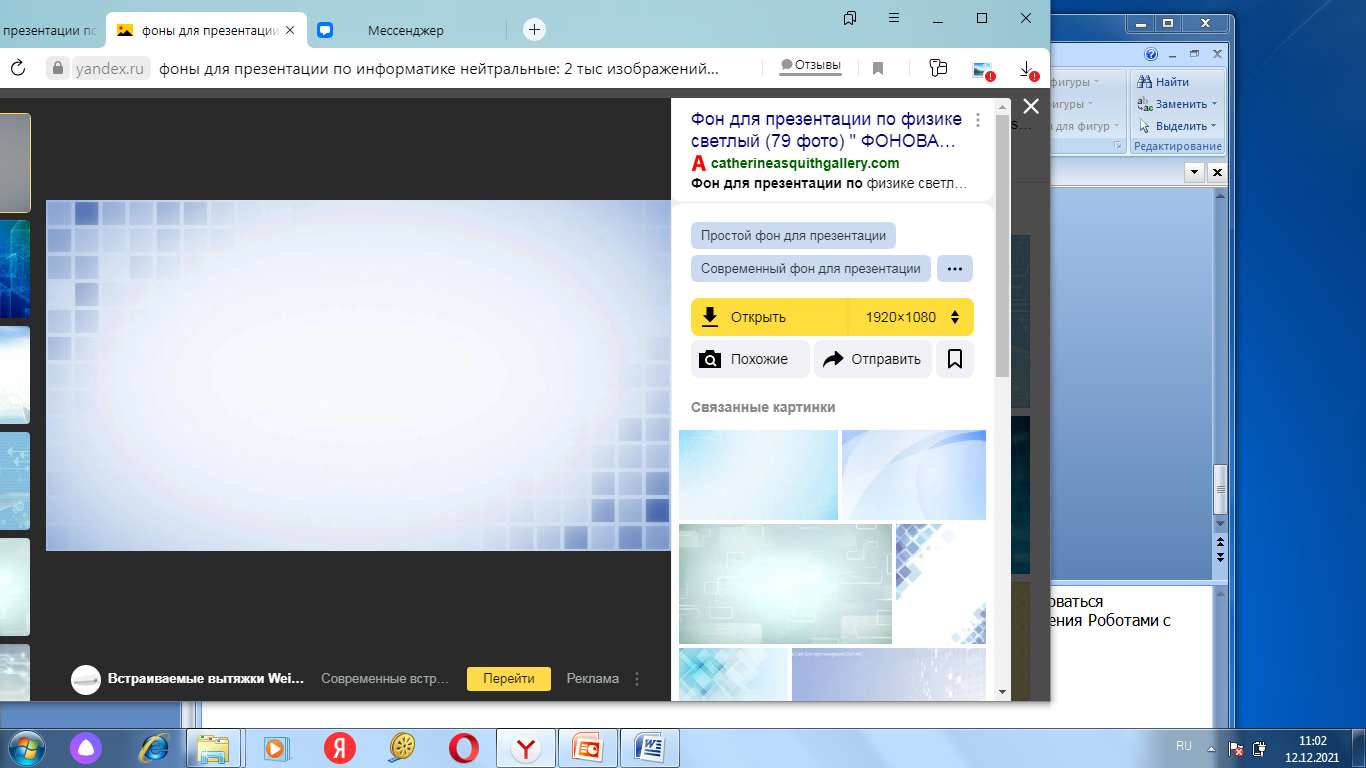 Классификация игр  по развитию коммуникативных способностей
I блок – игры на развитие умения сотрудничать.
II блок – игры на умение активно слушать.
III блок – игры на умение перерабатывать информацию.
IV блок – игры на умение конструировать “текст для другого” (умение говорить самому).